«Другие мы»
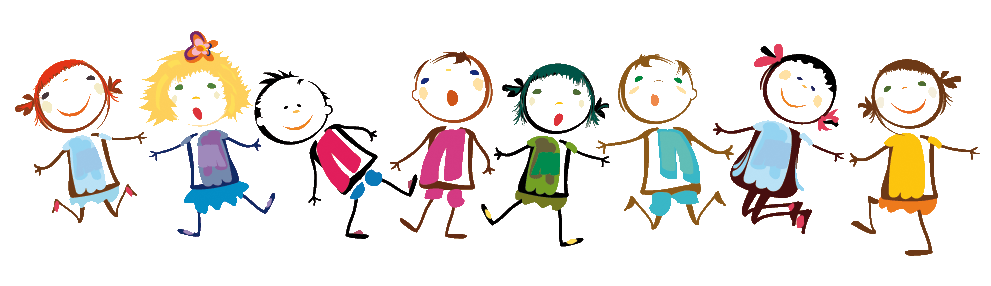 Задание:
На прямоугольном чистом листе напишите, что вы понимаете под словом «толерантность»
Викторина
«Другие мы»
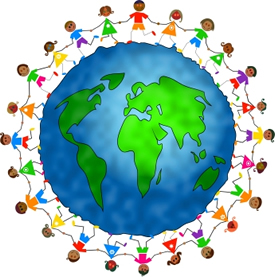 Задание:
На чистом прямоугольном листе поставить букву, соответствующую правильному на ваш взгляд ответу. Подписать листочек!
Танго
В Аргентине вы с друзьями решили провести вечер в клубе, где по вечерам исполняют танго. Вы целый день гуляли по городу, поэтому одеты в джинсы, футболки и кроссовки. Как аргентинцы отнеслись к вашему появлению в клубе?

А. Им нравится, когда туристы интересуются классическим аргентинским танцем.
Б. Они рады гостям, но хотели бы, чтобы их одежда была более формальной – костюмы и нарядные платья.
В. Они бы предпочли, чтобы в клубе не было чужих. Иностранцы не могут понять все тонкости этого танца.
Африка и Франция.
Почему во Франции так много иммигрантов из Африки?

А. Франция легко предоставляет статус беженца, поэтому многие африканцы едут туда.
Б. Побережья Франции в Средиземном море легко достичь из Северной Африки.
В. Франция владела многими колониями в Африки, и поэтому долгие годы во время экономического подъема рекрутировала оттуда рабочую силу.
Хорошие манеры
Однажды Сергей гостил у друзей в Марокко. Во время первого ужина он обратил внимание, что все с удивлением смотрят на то, как он ест, хотя он старался повторять за другими и ел предложенные блюда руками – как все. Что же в его манерах вызвало удивление?

А. Руки были недостаточно хорошо помыты. Это и не понравилось окружающим.
Б. Хозяева хотели бы, чтобы Сергей трогал пищу только правой рукой, а у него это не получалось – ведь он левша.
В. Только местные жители могут есть руками.
Опоздание.
Вы находитесь в Зимбабве и договорились о встрече со своим другом Артуром в 16:00. В 16:30 он еще не пришел, а появился лишь в 16:45. Он даже не извинился за опоздание. Почему?
А. В Зимбабве люди не привыкли извиняться. Слово, соответствующее русскому «извини», отсутствует во многих африканских языках.
Б. Артур не считает, что опоздал: по его мнению нет большой разницы между 16:00 и 16:45.
В. Дневной сон очень важен для жителей Зимбабве. И, как правило, он длится до 16:00. Вот почему Артур опоздал.
Розовая машина.
Почему в Китае практически не раскупаются стиральные машины белого цвета, в то время как розовые продаются хорошо?

А. Красный цвет – это цвет коммунистической партии. Поэтому розовые машины хорошо раскупаются.
Б. Долгое время белые стиральные машины были в Китае запрещены, потому что связывались в сознании с западным миром. Китайцы еще не привыкли к отмене этого запрета.
В. Белый цвет в Китае – цвет траура.
Что они делают?
Аня с родителями отдыхает в Финляндии: они снимают домик в лесу на берегу озера. До ближайшего городка нужно ехать на автобусе. Когда Аня впервые пришла на автобусную остановку в соседней деревне, ее внимание привлекла странная сцена. Метрах в 10 от Ани стояла женщина. Дальше, метрах в 2 от женщины, стоял мужчина, неподалеку примерно на таком же расстоянии друг от друга стояли еще ода женщина и старушка. «Почему они так странно стоят и молчат?» - удивилась Аня. Чем объяснить увиденную Аней сцену?

А. Все эти люди вышли подышать воздухом. Современные финны не очень общительны и стараются не сталкиваться с соседями. 
Б. Эта была очередь на автобус.
В. Через деревню проходит трасса автомобильной горки, и все ждут, когда появятся ее участники.
Испанский в США
Ваш дядя недавно вернулся из Калифорнии. На фотографиях разных городов, которые он сделал, вы с удивлением замечаете много вывесок не на английском, а на испанском языке. Как вы это объясните?

А. В США много иммигрантов из Латинской Америки. Так их родной язык – испанский, многие вывески делаются на испанском.
Б. В Калифорнии два государственных языка: испанский и английский.
В. В США, особенно в южных и западных странах, много туристов из Латинской Америки. Поэтому многие вывески сделаны на испанском.
Танго
В Аргентине вы с друзьями решили провести вечер в клубе, где по вечерам исполняют танго. Вы целый день гуляли по городу, поэтому одеты в джинсы, футболки и кроссовки. Как аргентинцы отнеслись к вашему появлению в клубе?
Б. Они рады гостям, но хотели бы, чтобы их одежда была более формальной – костюмы и нарядные платья.
Для аргентинцев вечер танго – гораздо больше, чем просто вечеринка: слушать, смотреть и тем более танцевать танго нужно в особой одежде, это очень важно, так как демонстрирует понимание культуры страны и уважение к ее традициям.
Африка и Франция.
Почему во Франции так много иммигрантов из Африки?

В. Франция владела многими колониями в Африки, и поэтому долгие годы во время экономического подъема рекрутировала оттуда рабочую силу.
Франция имела многочисленные колонии в Южной и Центральной Африке, отсюда разнообразные контакты во всех сферах, в том числе в языке и культуре. Основной наплыв иммигрантов из Африки во Францию был в 60-х и 70-х годы 20 века после получения колониями независимости.
Хорошие манеры
Однажды Сергей гостил у друзей в Марокко. Во время первого ужина он обратил внимание, что все с удивлением смотрят на то, как он ест, хотя он старался повторять за другими и ел предложенные блюда руками – как все. Что же в его манерах вызвало удивление?

Б. Хозяева хотели бы, чтобы Сергей трогал пищу только правой рукой, а у него это не получалось – ведь он левша.
В арабских странах следует подносить еду ко рту только правой рукой. Левая рука – для гигиенических процедур.
Опоздание.
Вы находитесь в Зимбабве и договорились о встрече со своим другом Артуром в 16:00. В 16:30 он еще не пришел, а появился лишь в 16:45. Он даже не извинился за опоздание. Почему?
Б. Артур не считает, что опоздал: по его мнению нет большой разницы между 16:00 и 16:45.
Африканцы часто иначе относятся ко времени. В то время как в промышленно развитых странах соблюдение сроков и пунктуальность очень важны, в Африке люди более беззаботны и терпимы к несоблюдению сроков. Африканская пословица гласит, что Бог дал часы европейцам, а время – африканцам. Однако имейте ввиду, что есть много африканцев, которые очень пунктуальны, и много европейцев, которые опаздывают.
Розовая машина.
Почему в Китае практически не раскупаются стиральные машины белого цвета, в то время как розовые продаются хорошо?

В. Белый цвет в Китае – цвет траура.
В Азии белый цвет – цвет смерти.
Что они делают?
Аня с родителями отдыхает в Финляндии: они снимают домик в лесу на берегу озера. До ближайшего городка нужно ехать на автобусе. Когда Аня впервые пришла на автобусную остановку в соседней деревне, ее внимание привлекла странная сцена. Метрах в 10 от Ани стояла женщина. Дальше, метрах в 2 от женщины, стоял мужчина, неподалеку примерно на таком же расстоянии друг от друга стояли еще ода женщина и старушка. «Почему они так странно стоят и молчат?» - удивилась Аня. Чем объяснить увиденную Аней сцену?

Б. Эта была очередь на автобус.
Для большинства современных финнов очень важно их личное пространство. Чтобы человек чувствовал себя спокойно, не нужно подходить к нему ближе, чем на 1 метр.
Испанский в США
Ваш дядя недавно вернулся из Калифорнии. На фотографиях разных городов, которые он сделал, вы с удивлением замечаете много вывесок не на английском, а на испанском языке. Как вы это объясните?

А. В США много иммигрантов из Латинской Америки. Так их родной язык – испанский, многие вывески делаются на испанском.
В Калифорнии и Техасе для трети населения родной язык – испанский. Поэтому многие официальные документы переводят на испанский, во многих заведениях посетители могут общаться со служащими как на английском, так и на испанском. Однако испанский не является государственным языком Калифорнии.
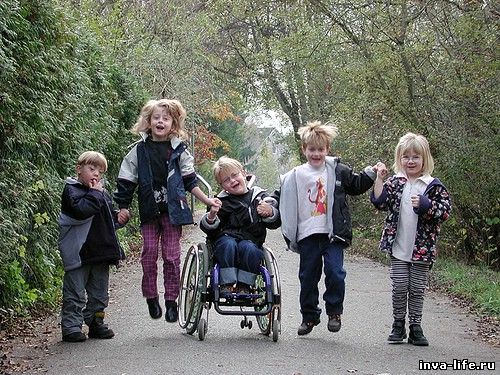 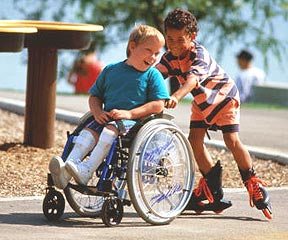 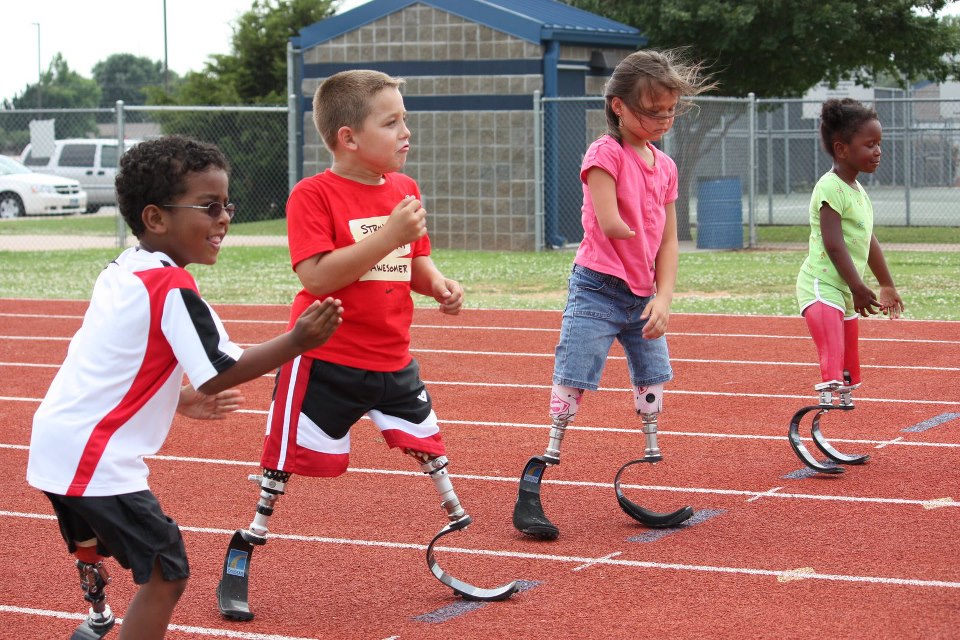 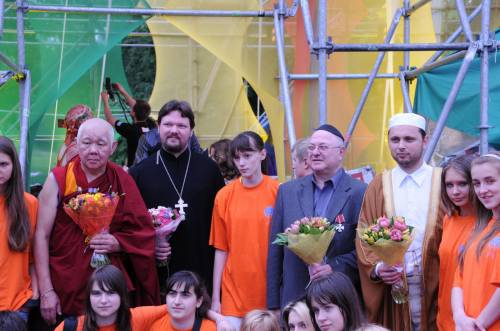 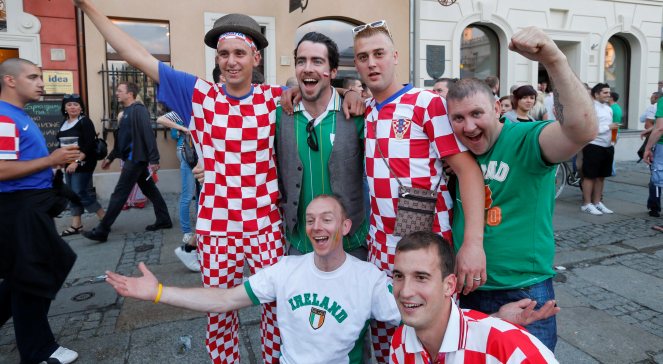 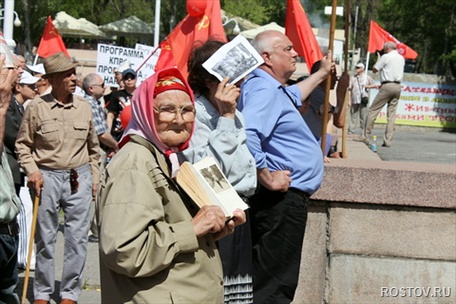 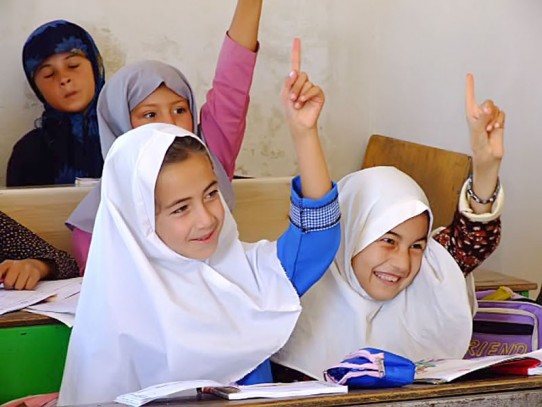 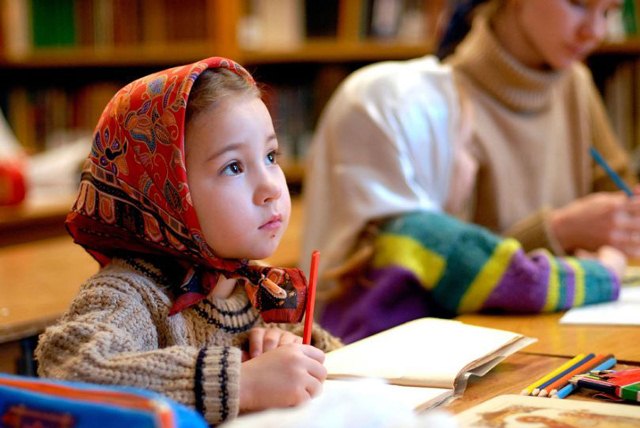 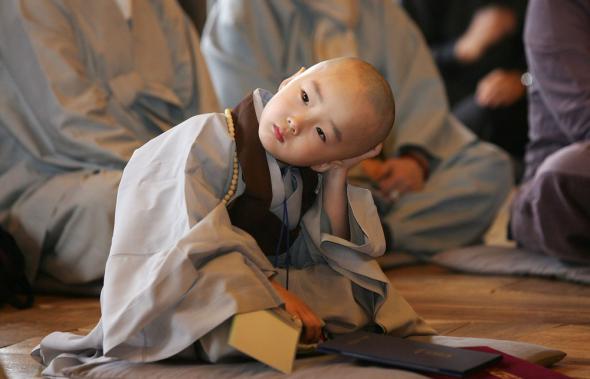 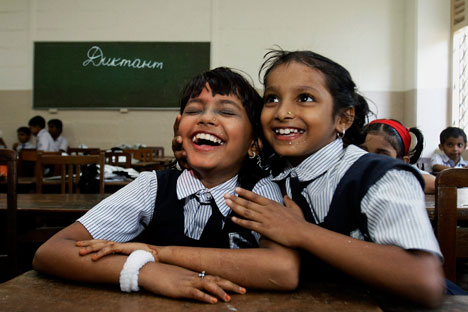 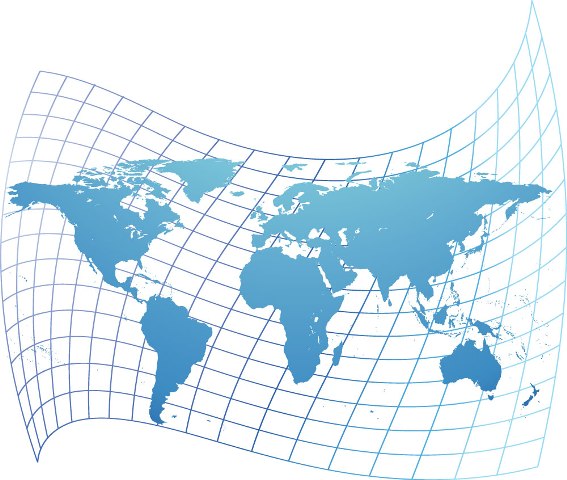 Агрессия
Сострадание
Уважение человеческого достоинства
Уважение прав других
Толерантность
Принятие другого таким, какой он есть
Уважение прав других
Милосердие
Зависть
Раздражение
Прощение
Высокомерие 
  и признание
только своей 
правоты
Сотрудничество
Нетерпимость
Ксенофобия
Задание:
На бумажной ладошке написать, как вы теперь понимаете, что такое «толерантность», подписать свою фамилию!
tolerance (французский) – отношение, при котором допускается, что другие могут думать или действовать иначе, нежели ты сам;

tolerance (английский) – готовность быть терпимым, снисходительность;

Толерантность (русский) – способность терпеть что-то или кого-то, быть выдержанным, выносливым, стойким, уметь мириться с существованием чего-либо, кого-либо, считаться с мнением других, быть снисходительным.
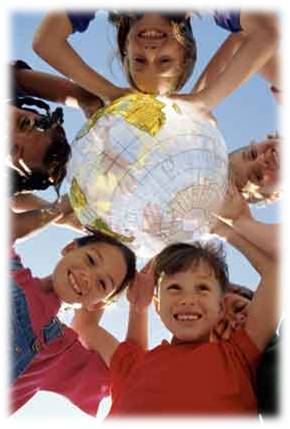 Толерантность – 
гармония в многообразии!
Мы все РАЗНЫЕ, но мы ВМЕСТЕ!
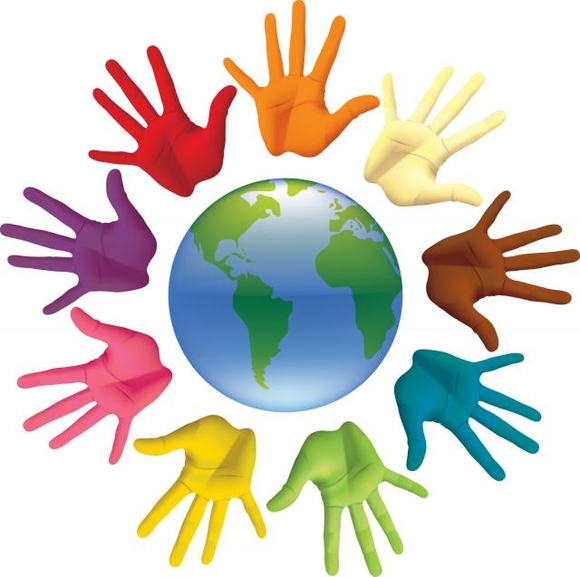 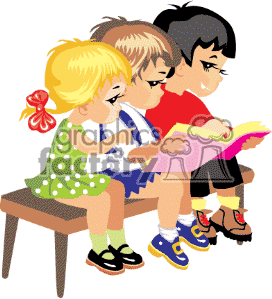 Советуем почитать:

«Самые удивительные обычаи 
и традиции народов мира» . 
Автор: Татьяна Полякова

«Культура и традиции народов мира».
Автор: Е.В.Мельникова
Спасибо за внимание! До скорой встречи!